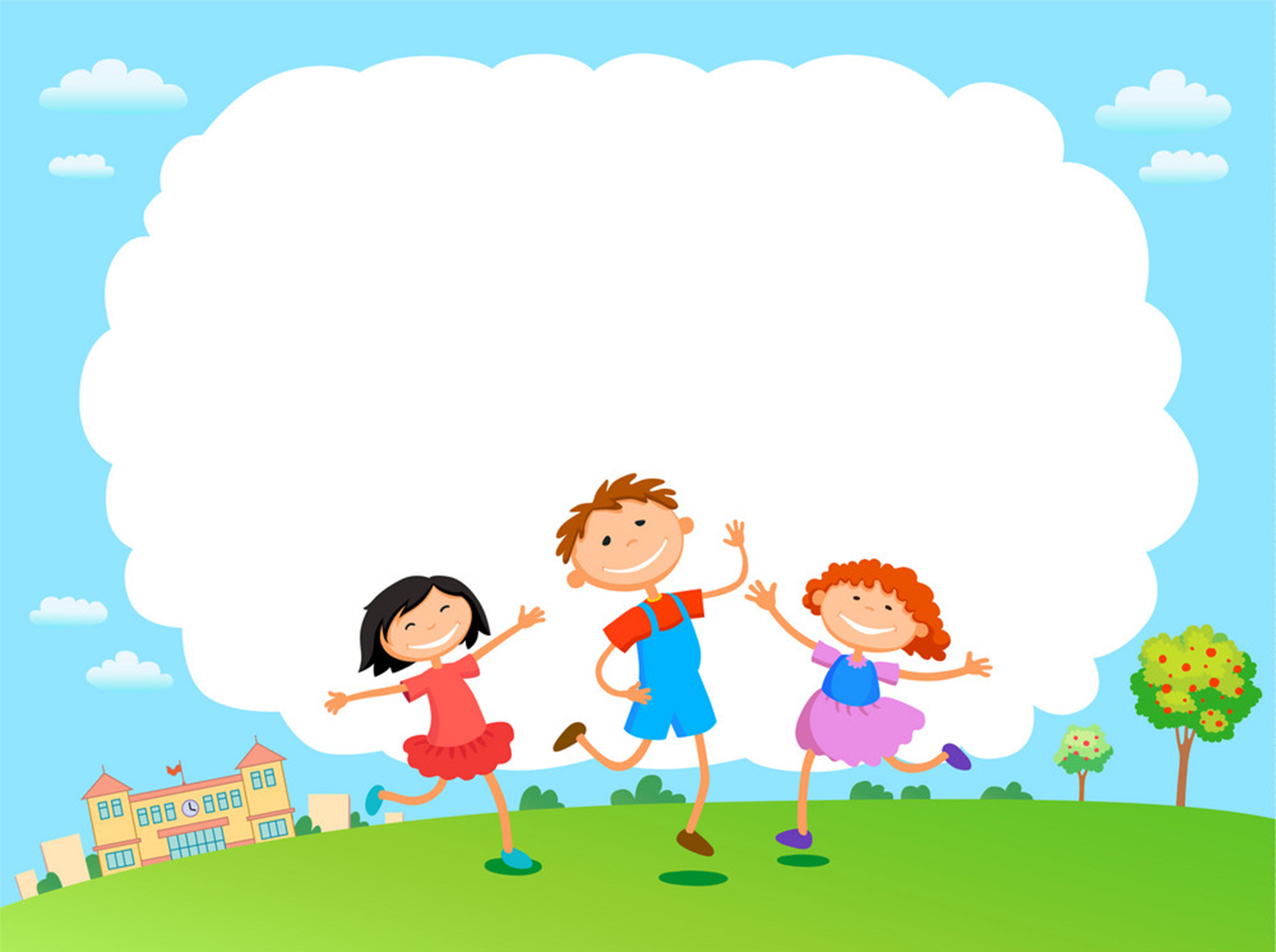 THỰC HÀNH TIẾNG VIỆT
SỐ TỪ
HOẠT ĐỘNG KHỞI ĐỘNG
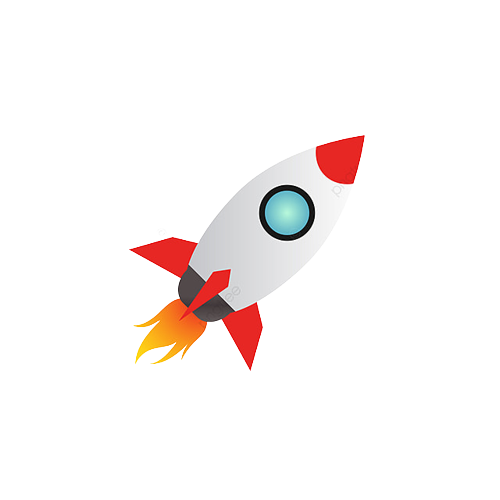 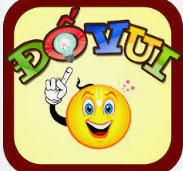 Một chú tiểu đi với ba chú tiểu. 
Hỏi tất cả có mấy chú tiểu?
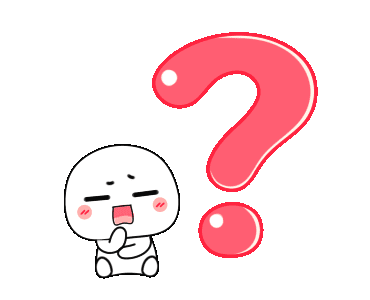 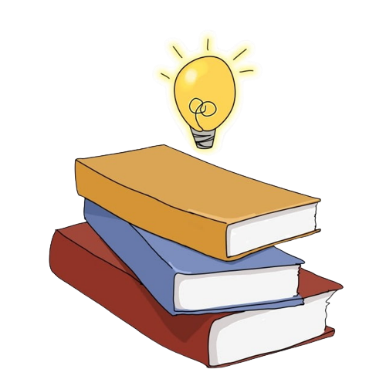 HÌNH THÀNH KIẾN THỨC MỚI
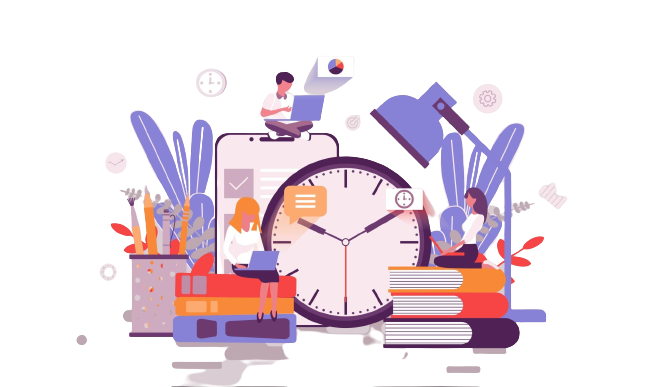 I. Nhận biết đặc điểm và chức năng của số từ
1. Xét ví dụ
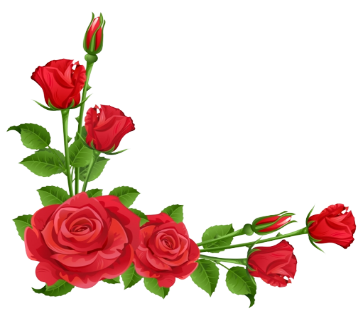 Cho câu văn sau:
Tục truyền đời Hùng Vương thứ sáu, ở làng Gióng có hai vợ chồng ông lão chăm chỉ làm ăn và có tiếng là phúc đức.     (Thánh Gióng)
(1) Các từ in đậm (sáu, hai) bổ sung ý nghĩa cho từ ngữ nào trong câu? Từ ngữ được bổ sung ý nghĩa thuộc loại từ gì?
(2) Các từ in đậm (sáu, hai) bổ sung ý nghĩa gì? 
Nêu vị trí của chúng so với từ mà chúng bổ nghĩa.
(3) Từ phân tích ví dụ trên, em hiểu thế nào là số từ ? Số từ có những tiểu loại cơ bản nào? Ý nghĩa và vị trí của mỗi tiểu loại của số từ trong câu?
I. Nhận biết đặc điểm và chức năng của số từ
1. Xét ví dụ
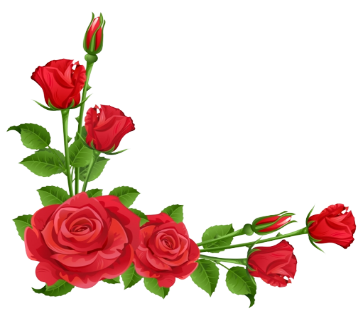 Cho câu văn sau:
Tục truyền đời Hùng Vương thứ sáu, ở làng Gióng có hai vợ chồng ông lão chăm chỉ làm ăn và có tiếng là phúc đức.     (Thánh Gióng)
- Từ “sáu” bổ sung ý nghĩa cho từ “Hùng Vương” (danh từ). 
Từ “sáu” kết hợp với danh từ “thứ” (thứ sáu), đứng sau danh từ “vợ chồng” và biểu thị số thứ tự  từ “sáu” ở đây là số từ chỉ thứ tự.
- Từ “hai” bổ sung ý nghĩa cho danh từ “vợ chồng”
Từ “hai” đứng trước danh từ “vợ chồng” và biểu thị số lượng sự vật  Từ “hai” ở đây là số từ chỉ số lượng.
I. Nhận biết đặc điểm và chức năng của số từ
2. Kết luận
a. Khái niệm
Số từ là những từ chỉ ý nghĩa số lượng và thứ tự của sự vật.
I. Nhận biết đặc điểm và chức năng của số từ
2. Kết luận
b. Phân loại: 2 tiểu loại cơ bản
Gồm các từ chỉ số lượng xác đinh (một, hai, ba,...) và số từ chỉ số lượng ước chừng (vài, dăm, mươi, dăm bảy, ba bốn,...). Khi biểu thị số lượng sự vật, số từ thường đứng trước danh từ.
Số từ chỉ số lượng
Ví dụ:
+ Nó ăn được hai bát cơm.
+ Chúng tôi gặp nhau và nói dăm ba câu chuyện.
I. Nhận biết đặc điểm và chức năng của số từ
2. Kết luận
b. Phân loại: 2 tiểu loại cơ bản
Đứng sau danh từ, chỉ thứ tự của sự vật. Số từ chỉ thứ tự thường đứng sau các danh từ thứ, hạng, loại, số.
Số từ chỉ thứ tự
Ví dụ: Tôi ngồi bàn thứ nhất.  số từ nhất kết hợp với từ thứ (thứ nhất) đứng sau danh từ bàn chỉ số thứ tự của sự vật.
LUYỆN TẬP
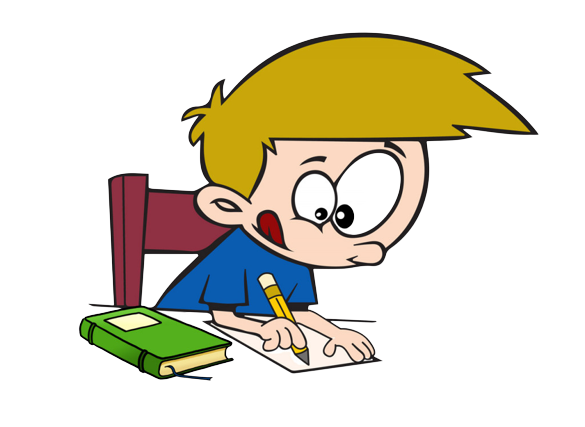 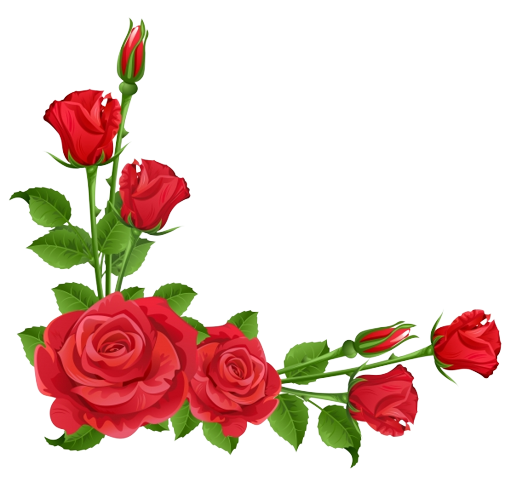 Hoàn thành các bài tập SGK trang 64-65
II. Thực hành tiếng việt
Bài tập 1/Tr.64
Số từ chỉ số lượng xác định (từ in đậm) trong các câu là:
a. hai bố con
b. một bình tưới
c. ba chục mét
II. Thực hành tiếng việt
Bài tập 2/Tr.64
Số từ chỉ số lượng ước chừng trong các câu là:
a. mấy phút
c. một hai hôm
b. vài ngày
Ba số từ chỉ số lượng ước chừng là: mươi, dăm ba, hai ba
Đặt câu:
+ Năm nào, ngoại cũng để dành mươi con gà ngon cho con cháu về ăn Tết.
+ Hôm rồi, bà đi xa về có gửi cho bọn trẻ dăm ba gói kẹo.
+ Chừng hai ba ngày tới, tôi sẽ đi Quảng Ninh một chuyến.
II. Thực hành tiếng việt
Bài tập 3/Tr.65
Từ Sáu trong câu là danh từ riêng chỉ tên một người. (Tên Sáu có lẽ được đặt theo thứ tự người con trong gia đình. Ở miền Nam, người con cả trong gia đình thường được gọi là Hai. Bà Sáu có thể là người con thứ năm trong gia đình.) Vì thế, trong trường hợp này, số từ chỉ thứ tự đã được chuyển thành danh từ riêng nên phải viết hoa.
II. Thực hành tiếng việt
Bài tập 4/Tr.65
Những trường hợp tương tự: hai mắt - đôi mắt, hai tay - đôi tay, hai tai - đôi tai, hai cái sừng - đôi sừng, hai cánh – đôi cánh, hai chiếc đũa - đôi đũa.
Sự khác nhau giữa nghĩa của cụm từ có số từ hai và cụm từ có danh từ đơn vị đôi:
+ hai là số từ chỉ số lượng, dùng để đếm các sự vật.
+ đôi là danh từ chỉ một tập hợp sự vật có hai yếu tố cùng loại, tương ứng với nhau và làm thành một đơn vị thống nhất về mặt chức năng, công dụng. Có thể tính đếm tập hợp đó bằng số từ và đặt số từ đứng trước danh từ đôi: một đôi, hai đôi, ba đôi,...
II. Thực hành tiếng việt
Bài tập 5/Tr.65
Ba chìm bảy nổi: chỉ nỗi gian truân, vất vả, long đong, liên tiếp gặp khó khăn, trắc trở.
Ba mặt một lời: có đủ các bên, đủ mọi người trong cuộc, để chứng minh xác nhận cho việc gì đó.
Mồm năm miệng mười: lắm mồm lắm miệng, nói hết cả phần của người khác (hàm ý chê).
Trăm người bán, vạn người mua: lời khuyên những người ngồi bán gần nhau không nên tị nạnh, tranh giành khách.
II. Thực hành tiếng việt
Bài tập 6/Tr.65
Ba câu có cấu trúc Mỗi… là một…:
Mỗi trẻ em là một mầm non của đất nước.
Mỗi loài hoa là một người đưa đường trong khu vườn.
Mỗi khu vườn là một thế giới chứa đầy bí ẩn, hấp dẫn với trẻ thơ.
Mỗi hành trình là một trải nghiệm thú vị.
Mỗi người là một đóa hoa làm đẹp cho cuộc đời.
…………….
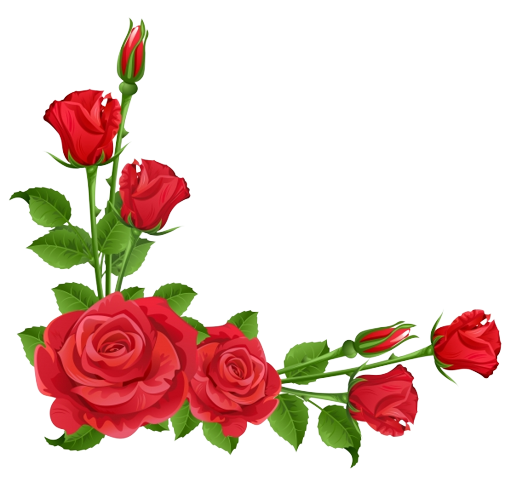 HƯỚNG DẪN TỰ HỌC
Hoàn thiện bài tập vào vở;
Chuẩn bị soạn bài: đọc, tìm hiểu về văn bản “Người thầy đầu tiên” (Ai –tơ-ma-tốp) (tóm tắt truyện, trả lời câu hỏi trong SGK).